Recipient’s NameName of recipient should be on one line. If a name doesn’t fit on one line, reduce the font size until it does. Template is designed to center the name vertically between “This certificate is…” and “in appreciation of”
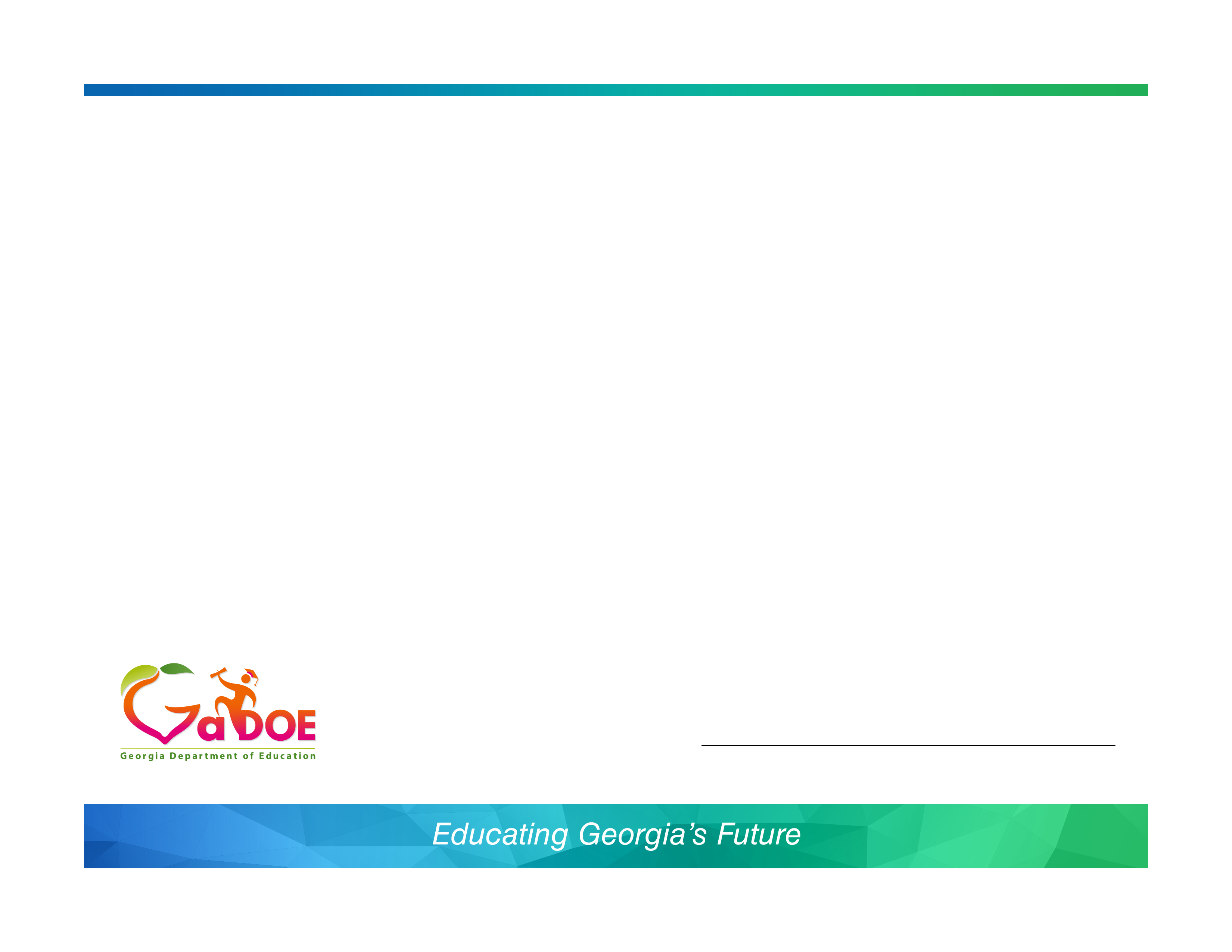 Georgia Future Educator
I, ___________________________________________,

  am committing to be a successful
Georgia Educator
On this day, May 7, 2024
Signer’s NameBe sure to update the small text below the line. Insert scan of signature in the space above the line and size it appropriately, or if the signer prefer to sign by hand, leave the space blank.

How to remove the white background of a signature image
With the signature image selected, choose the Picture Format Tab, then choose ColorSet Transparent Color. Then click anywhere on the image’s white background. For more information, see the “Removing a White Background” section of this page.
* I understand this is not a legal, binding agreement with the school system
Teacher Signature